Kiezen in klas 2
Programma
LOB – Loopbaan Oriëntatie Begeleiding- Qompas
Informatie over de profielen, vervolgopleidingen en de keuze voor een passend vakkenpakket
LOB – Loopbaan Oriëntatie Begeleiding
Decaan- begeleidt en geeft voorlichting en informatie over (vakkenpakket) keuze en vervolgopleidingen
Qompas methode- digitaal- loopbaandossier
Studiewijzer- informatie over vervolgopleidingen- informatie over vakkenpakket- formulieren voor LOB
Vier profielen op de mavo
TechniekTechnisch, transport, energie, bouw en laboratorium.
Zorg en welzijnVerzorging, onderwijs, sport en kunst.
EconomieAdministratie, horeca, marketing en handel.
GroenLandbouw, veeteelt, tuinbouw, bloemen, dierverzorging en voeding.
Algemene deel
Verplicht: Ne, En, lo, lob, kckv en studieles.
KCKV (kunst, culturele kunstzinnige vorming) wordt in klas 3 met een schoolexamen afgerond; kckv moet voldoende zijn voor bevordering naar klas 4.
De leerling kiest een profiel – hierbij hoort een verplicht profielvak.
De leerling kiest een tweede profielvak.

De leerling maakt het pakket compleet door nog 6 vakken te kiezen waarbij er minimaal 1 (maximaal 2) praktijkvakken gekozen worden.
techniek
wi
ns1
?
?
wi
Zorg & welzijn
bi
?
?
ak
gs
re
wi
ne
en
economie
ec
?
?
lo
kckv
du
ns1
groen
wi
?
?
bi
NASK
NASK- natuurkunde (nask I) = studie van ‘levenloze’ natuur- scheikunde (nask II) = studie van stoffen.
Scheikunde (nask II) is aan te raden voor:- techniek  o.a. procestechniek.- groen  laboratoriumonderwijs – biochemie.- zorg en welzijn  verplegende beroepen.
BTE / INFT / LO2
Praktijkvakken: praktisch én theoretisch deel.
BTE  beeldend tekenen- aan te raden voor kunstzinnige/creatieve opleidingen
INFT  informatie technologie- aan te raden voor opleidingen rondom software en ICT
Lo2  lichamelijke opvoeding 2- aan te raden voor fysieke opleidingen (Cios/defensie)
Vakkenpakketkeuze
Natuurkunde (nask I) mag je alleen doen mét wiskundewiskunde laten vallen in klas 2  geen examen doen in nask I.
Frans en drama sluit je af in leerjaar 2.
Wiskunde laten vallen in klas 3 of 4 sluit de profielen groen en techniek uit.
HAVO
Vier profielen op de havo met verplichte vakken:- Natuur en Techniek  wiskunde B, natuurkunde, scheikunde, biologie - Cultuur en Maatschappij  geschiedenis, Duits, aardrijkskunde, wiskunde (beeldende vorming)- Economie en Maatschappij  economie, wiskunde (A/B), geschiedenis, aardrijkskunde/Duits- Natuur en Gezondheid  scheikunde, biologie, wiskunde,   (aardrijkskunde/natuurkunde (met wiskunde B))
HAVO
Voor de havo is een gemiddelde van een 6.8 vereist of examen gedaan hebben in 7 vakken.
Kernvakken moeten voldoende zijn.
Profiel eisen kunnen per havo school verschillen!
INFORMEER TIJDIG BIJ DE SCHOOL VAN UW KEUZE, WELKE (AANVULLENDE) EISEN ER WORDEN GESTELD!
Voor wie niet kiezen kan/wil
Examen doen in NederlandsEngelsWiskundeNatuurkunde (Nask I)Biologie en Economiebetekent dat ALLE profielen in het vervolgonderwijs (mbo) open staan zonder extra toelatingseisen.
Procedure
Vakkenpakket wordt thuis met ouder(s)/verzorger(s) besproken en bepaald (formulier wordt ingevuld).
Vakkenpakket wordt door de leerling met de persoonlijk mentor besproken (eventueel advies van de decaan).
Vakkenpakket wordt ondertekend door de persoonlijk mentor en ingeleverd bij de decaan.Neem het formulier mee naar het tien-minuten gesprek.
Het vakkenpakket moet vóór 11 april bekend zijn
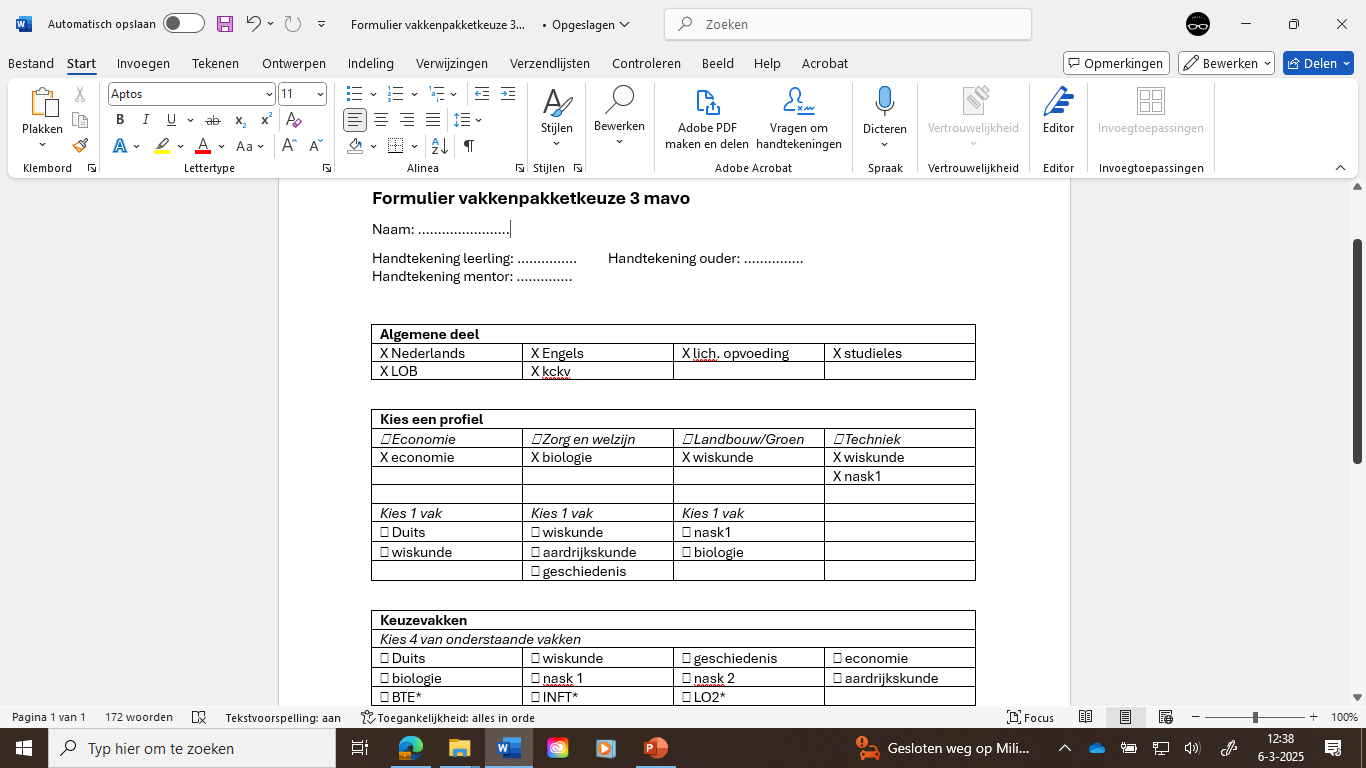 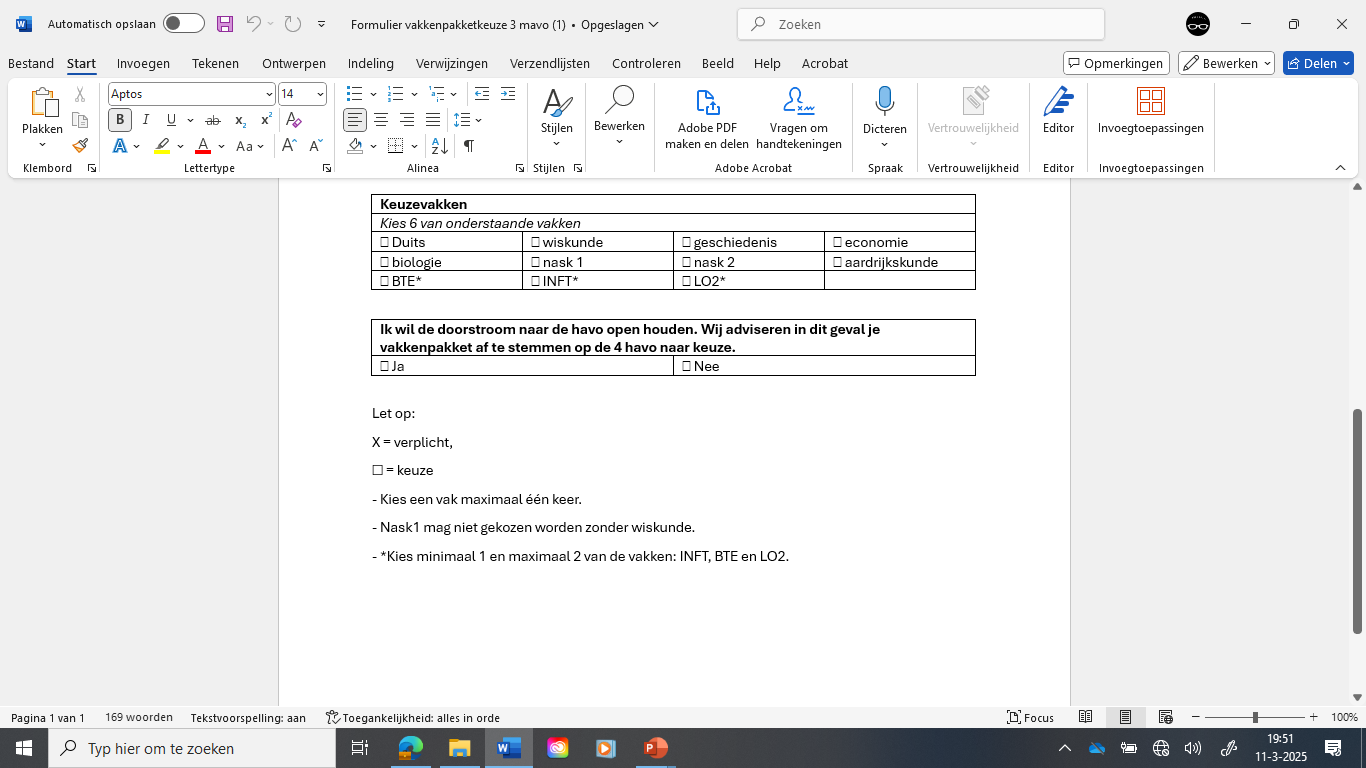 Bij vragen en twijfel
Keuzeprogramma Qompas - klassendocent
Bezoek open dagen
Beroep-interesse testen in de studiewijzer  LOB
Neem contact op met de decaanj.vandereem@hartenlustschool.nl